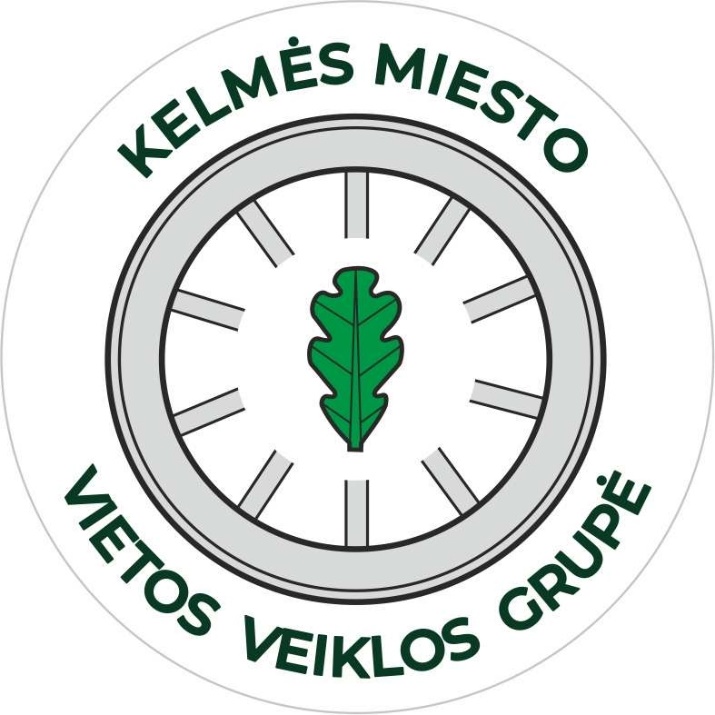 Kelmės miestas
KELMĖS MIESTO VIETOS VEIKLOS GRUPĖS 2023-2029 M. VIETOS PLĖTROS STRATEGIJA
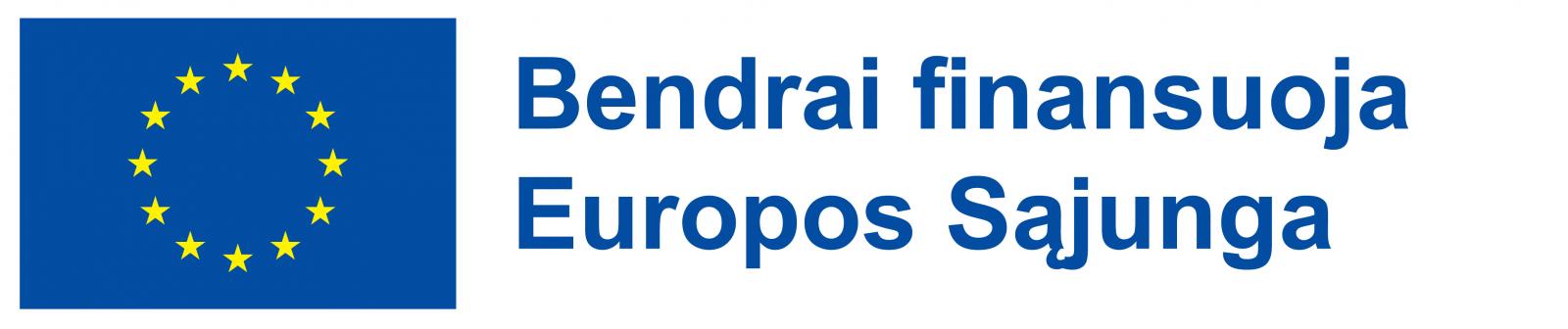 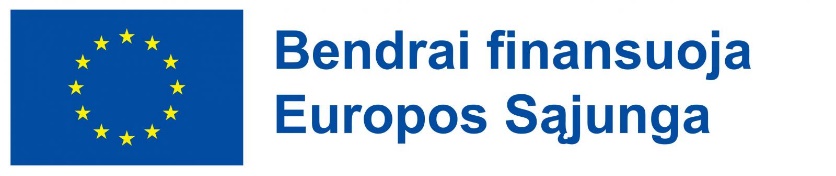 STIPRYBIŲ, SILPNYBIŲ, GALIMYBIŲ IR GRĖSMIŲ (SSGG) ANALIZĖ
S
G
S
G
STIPRYBĖS
SILPNYBĖS
GALIMYBĖS
GRĖSMĖS
Išaugęs socialiai pažeidžiamų asmenų skaičius bei jiems teikiamų socialinių paslaugų poreikis 
Aukštas skurdo rizikos lygis bei didelis skaičius asmenų, gaunančių socialinę pašalpą
Santykinai aukštas nedarbo lygis, reikšmingai išaugusi bedarbių virš 55 m. dalis
Nepakankamas NVO įsitraukimas į socialinių paslaugų teikimą
Socialines paslaugas teikiančių įstaigų ir jų teikiamų paslaugų koncentracija
 Kelmės mieste Išaugęs gyventojų verslumas
Viešųjų paslaugų teikimo perdavimas nevyriausybinėms ir bendruomeninėms organizacijoms
Naujojo ES finansavimo periodo galimybės
Tendencingai senstanti visuomenė
Ekonominė recesija šalyje
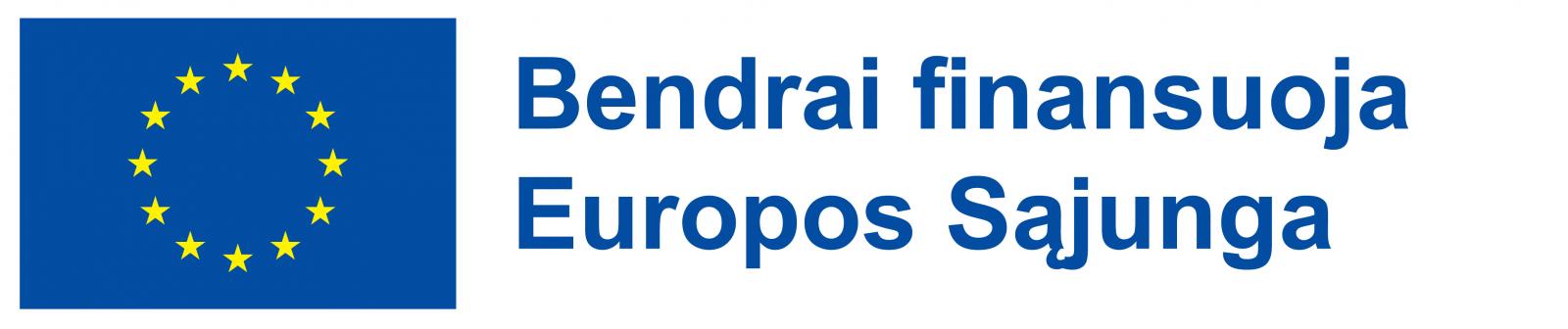 Didinti nepalankioje padėtyje esančių Kelmės miesto gyventojų socialinę ir ekonominę įtrauktį
1.1 UŽDAVINYS - Išplėsti Kelmės mieste teikiamų socialinių ir sociokultūrinių paslaugų prieinamumą bei įvairovę
1.2 UŽDAVINYS - Paskatinti aktyvų Kelmės gyventojų dalyvavimą darbo rinkoje
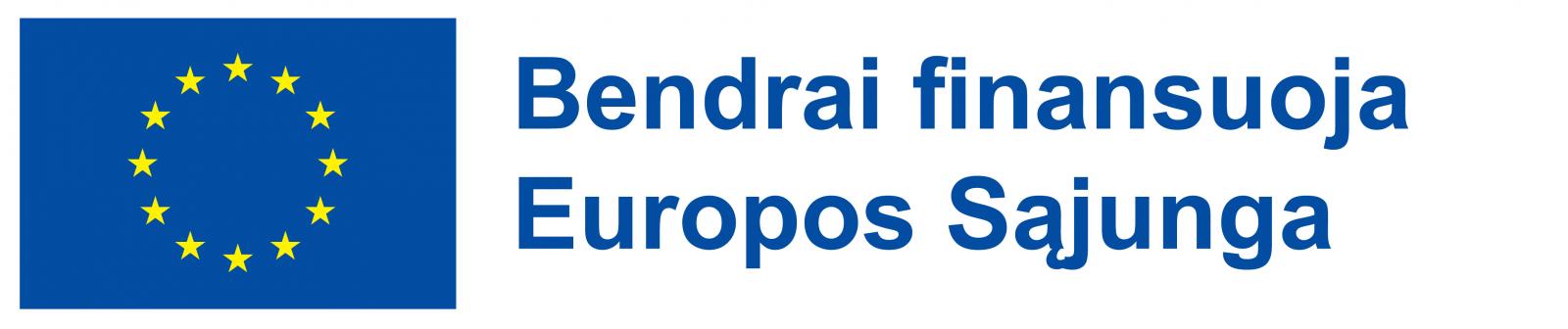 225 asm.
2024 -   2027
295135 Euro
1.1 Uždavinys - Išplėsti Kelmės mieste teikiamų socialinių ir sociokultūrinių paslaugų prieinamumą bei įvairovę
1.1.2. Veiksmas. Socialinio verslo kūrimas ir plėtra, sprendžiant gyventojų atskirties problemas (
1.1.1. Veiksmas. Gyventojų poreikius atitinkančių socialinių paslaugų plėtra.
10 projektų
4 darbo vietos
4 projektai
2024 - 2027
252972 Euro
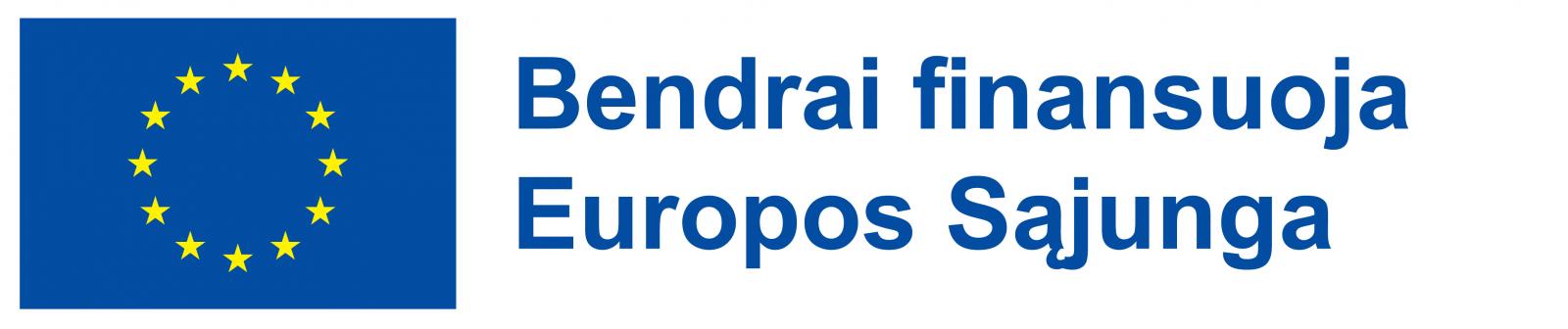 55 asm
2024 -   2027
76735 Euro
1.2. Uždavinys Paskatinti aktyvų Kelmės gyventojų dalyvavimą darbo rinkoje
1.2.3. Veiksmas. Jauno verslo kūrimas
1.2.1. Veiksmas. Bedarbių ir ekonomiškai neaktyvių gyventojų integracija į darbo rinką
1.2.2. Veiksmas. Bendruomenės verslumo gebėjimų ugdymas
2 projektai
2024 - 2027
9 jauni verslai
2 projektai
65 asm
2 projektai
2024 - 2027
112042 Euro
106357 Euro
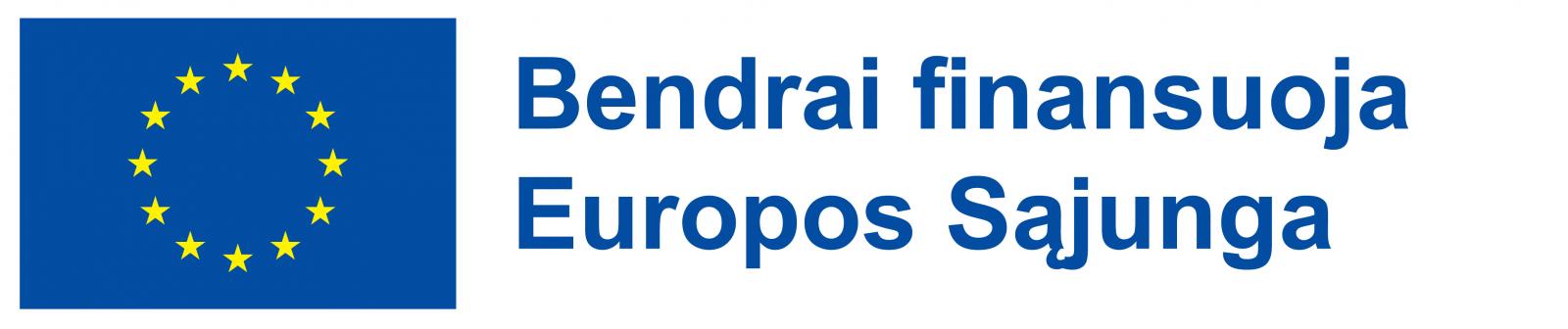 KELMĖS MIESTO 2023-2029 M. VIETOS PLĖTROS STRATEGIJOS FINANSINIS VEIKSMŲ PLANAS
TIKSLAS - DIDINTI NEPALANKIOJE PADĖTYJE ESANČIŲ KELMĖS GYVENTOJŲ SOCIALINĘ IR EKONOMINĘ ĮTRAUKTĮ
7,5 PROC. SAVIVALDYBĖS PRISIDĖJIMO
EUROPOS SOCIALINIS FONDAS +
EUROPOS REGIONINĖS PLĖTROS FONDAS
LR VALSTYBĖS BIUDŽETAS
SAVIVALDYBĖS BIUDŽETO LĖŠOS
556920 Euro
238680 Euro
140400 Euro
63243,25 Euro
VISO TIKSLUI: 999243,25 EURO
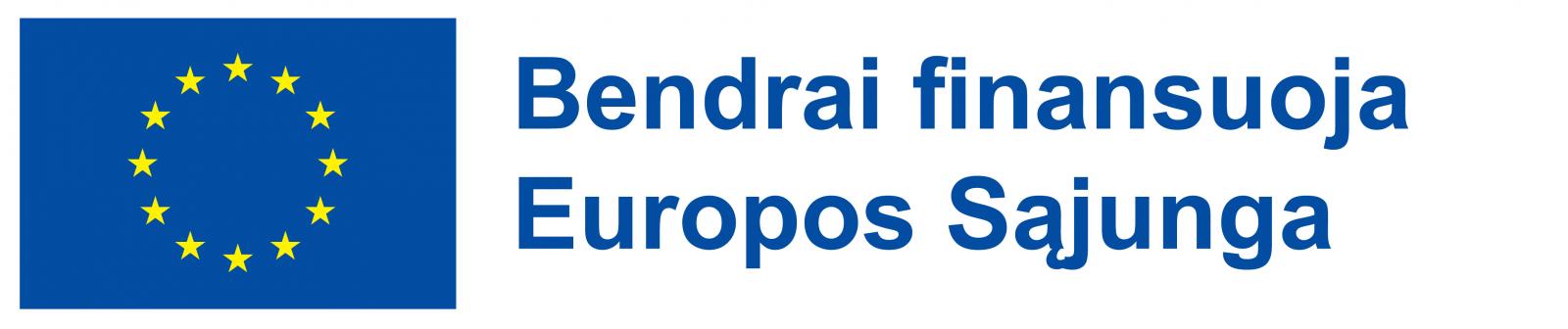